Thứ năm ngày 12 tháng 12 năm 2024
LUYỆN TỪ VÀ CÂU
LUYỆN TẬP VỀ ĐẠI TỪ (TIẾP THEO)
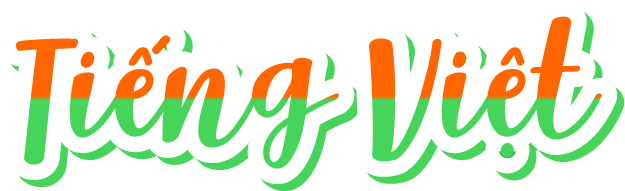 Luyện từ và câu
Luyện tập về đại từ
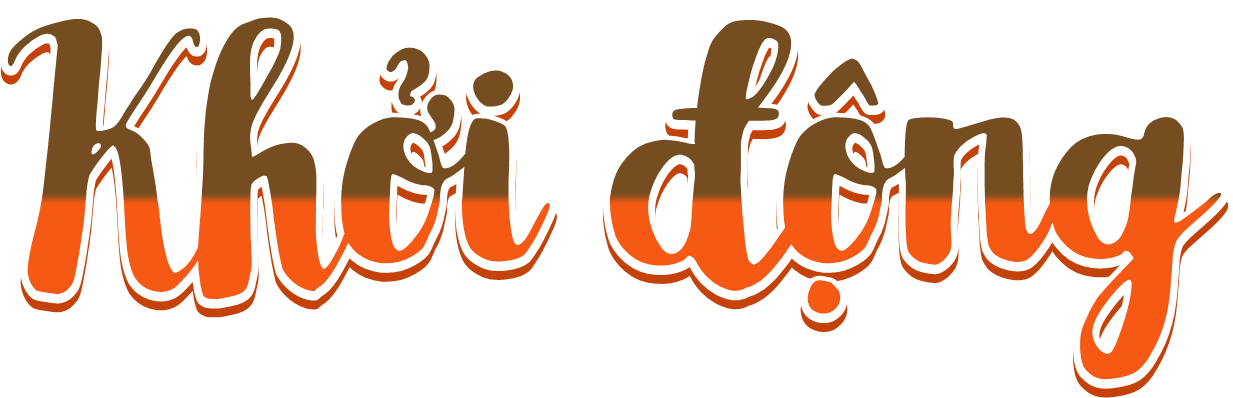 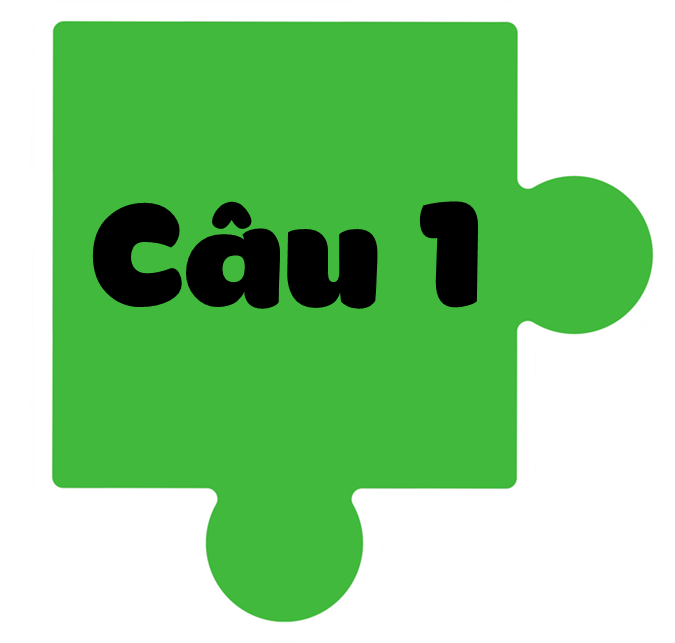 Chọn đại từ xưng hô phù hợp cho câu dưới đây:
____ là học sinh lớp 5. ____ rất thích học tiếng Anh.
Tôi / Tôi
Họ / Họ
Chúng tôi / Chúng tôi
Anh ấy / Anh ấy
Câu hỏi 2: Xác định đại từ trong mỗi câu dưới đây:
"Ông ơi, cháu muốn nghe ông kể chuyện cổ tích."
Câu 2
Ông và Cháu
Không có đại từ xưng hô
ông
cháu
Điền đại từ xưng hô thích hợp vào chỗ trống trong câu sau:
"____ là giáo viên của lớp này," thầy giáo nói.
Câu 3
Chúng
Tôi
Nó
Ấy
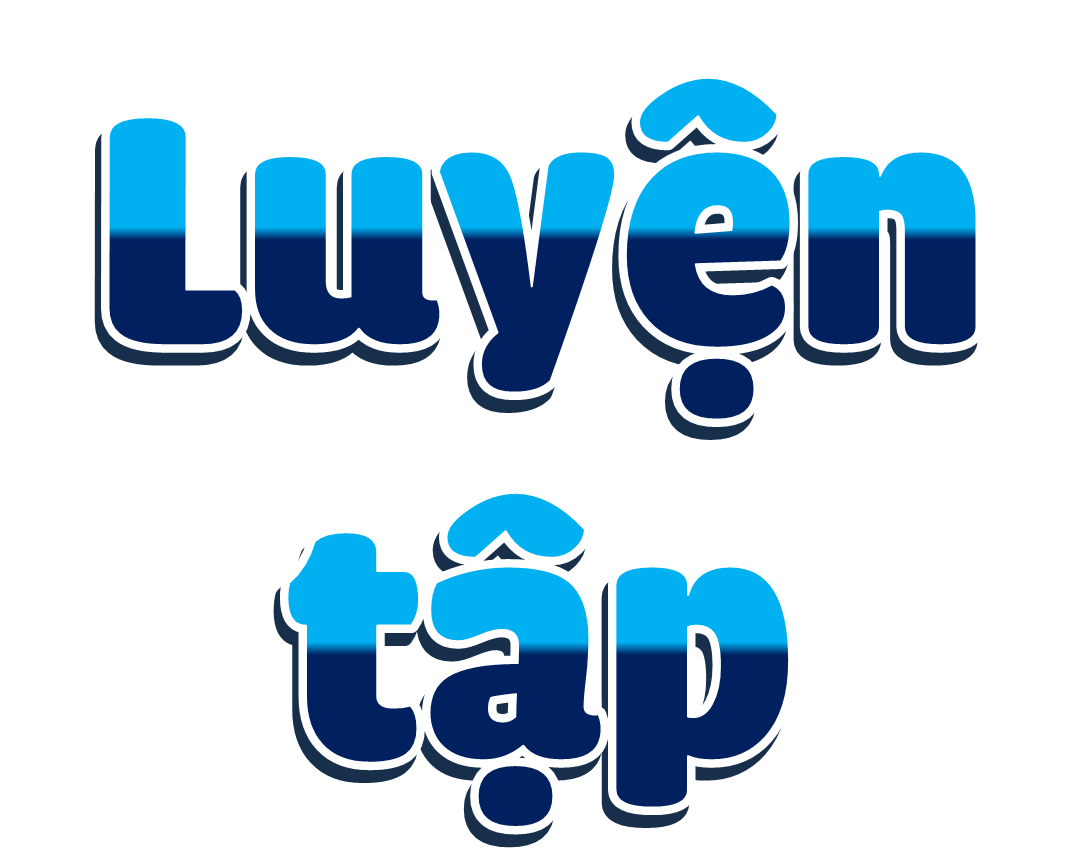 Bài 1: Các từ in đậm dưới đây có tác dụng gì? Xếp chúng vào nhóm phù hợp:
Cái gì quý nhất?
	Một hôm, trên đường đi học về, Hùng, Quý và Nam trao đổi với nhau xem ở trên đời này, cái gì quý nhất. Hùng nói: “Theo tớ, quý nhất là lúa gạo. Các cậu có thấy ai không ăn mà sống được không?”. Quý thì bảo quý nhất là vàng. Còn Nam cho rằng thì giờ mới là thứ quý nhất. Cuộc tranh luận thật sôi nổi, người nào cũng có lí, không ai chịu ai.
Hôm sau, ba bạn đến nhờ thầy giáo phân giải. Nghe xong, thầy mỉm cười rồi nói:
– Lúa gạo quý vì ta phải đổ bao mồ hôi mới làm ra được. Vàng cũng quý vì nó rất đắt và hiếm. Còn thì giờ đã qua đi thì không lấy lại được, đáng quý lắm. Nhưng lúa gạo, vàng bạc, thì giờ vẫn chưa phải là quý nhất. Ai làm ra lúa gạo, vàng bạc, ai biết dùng thì giờ? Đó chính là người lao động, các em ạ.
 Theo TRỊNH MẠNH
a) Dùng để hỏi (đại từ nghi vấn)
b) Dùng để chỉ một người bất kì (đại từ thay thế)
Bài 1: Các từ in đậm dưới đây có tác dụng gì? Xếp chúng vào nhóm phù hợp:
a) Dùng để hỏi (đại từ nghi vấn)
a) Dùng để hỏi (đại từ nghi vấn): “Các cậu có thấy ai không ăn mà sống được không?” “ Ai làm ra lúa gạo, ai biết dùng thì giờ?”
b) Dùng để chỉ một người bất kì (đại từ thay thế)
b) Dùng để chỉ một người bất kì (đại từ thay thế): Không ai chịu ai
Bài 2: Tìm các đại từ thay thế chỉ sự vật, số lượng, địa điểm trong những câu sau:
a) Ai ơi, chớ bỏ ruộng hoang
Bao nhiêu tấc đất, tấc vàng bấy nhiêu.
Ca dao
b) Có gì đẹp trên đời hơn thế
Người yêu người, sống để yêu nhau.
TỐ HỮU
c) Chúng tôi đi đến đâu, rừng rào rào chuyển động đến đấy.
NGUYỄN PHAN HÁCH
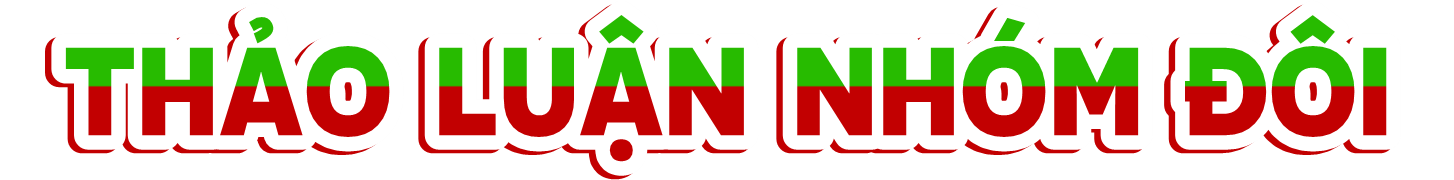 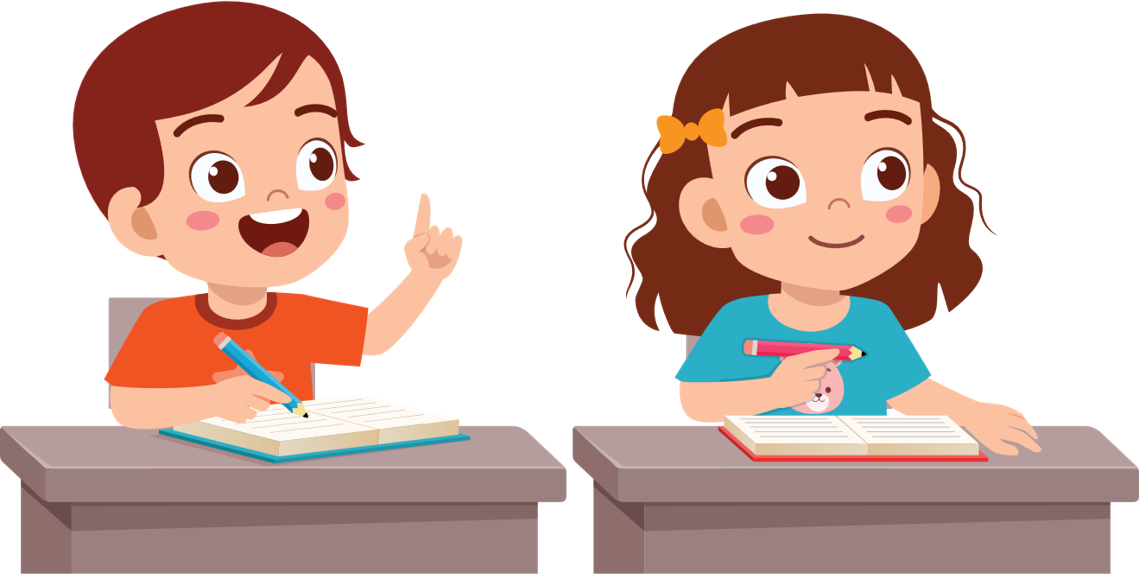 Bài 2: Tìm các đại từ thay thế chỉ sự vật, số lượng, địa điểm trong những câu sau:
Trả lời
a) Đại từ thay thế: Ai, bao nhiêu, bấy nhiêu
b) Đại từ thay thế: Gì, thế
c) Đại từ thay thế: Đâu, đấy
Câu 3: Viết 3 câu kể về những người bạn của em, trong câu có sử dụng đại từ (hoặc danh từ dùng để xưng hô). Chỉ ra từ ngữ được thay thế bởi đại từ (hoặc danh từ chung dùng để xưng hô) đó.
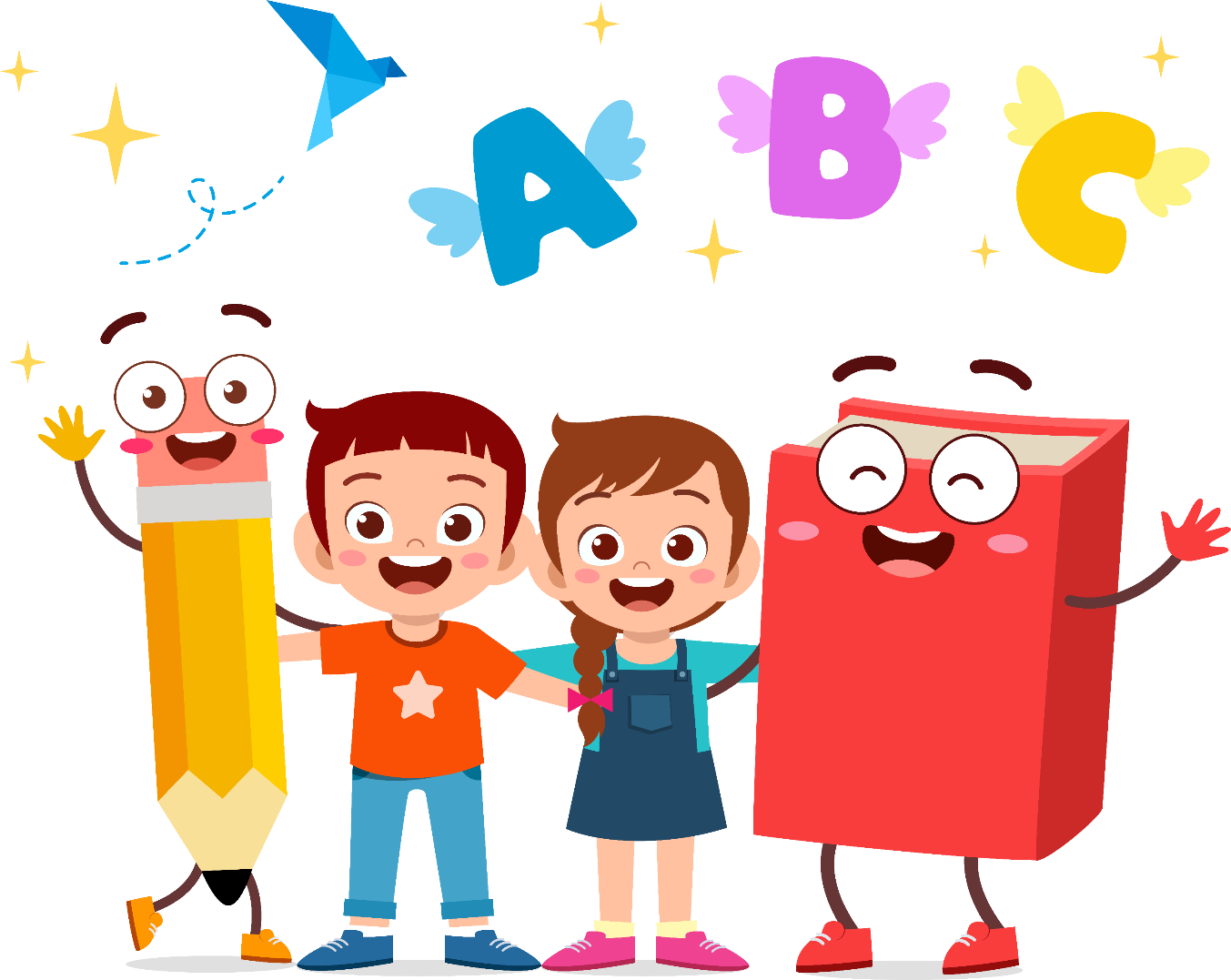 Câu 3: Viết 3 câu kể về những người bạn của em, trong câu có sử dụng đại từ (hoặc danh từ dùng để xưng hô). Chỉ ra từ ngữ được thay thế bởi đại từ (hoặc danh từ chung dùng để xưng hô) đó.
Mẫu:
- Lan học cùng lớp với em, bạn ấy là lớp trưởng (Từ ngữ được thay thế bởi đại từ là từ Lan)
- Bạn Minh học rất giỏi Toán, Tiếng Việt, và Tiếng Anh cũng thế (Từ ngữ được thay thế bởi đại từ là từ Tiếng Anh)
- Bạn Hoa mới mua bộ váy mới, nó rất đẹp (Từ ngữ được thay thế bởi đại từ là từ bộ váy)
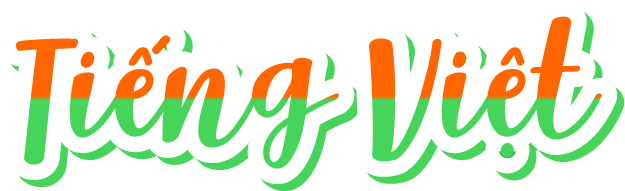 Tạm biệt các em!